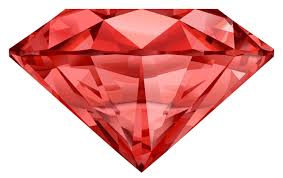 Section 9: Ruby and Java
11-19-2015
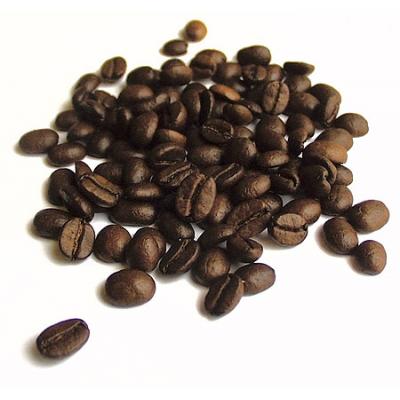 Ruby Reflection Exercise
class C1
    def test
        "C1 test " + animal
    end

    def animal
        "squid"
    end
end

module M1
    def test
        "M1 test " + super
    end
end

module M2
    def test
        "M2 test " + super
    end
end
class C2 < C1
    include M1
end
class C3 < C1
    include M1, M2
end

class C4 < C2
    def test
        "C4 test " + super
    end

    def animal
        "octopus"
    end
end

c1 = C1.new
c2 = C2.new
c3 = C3.new
c4 = C4.new
What is the result of:
c1.test
c2.test
c3.test
c4.test
C4.superclass
C4.ancestors
C4.class
C4.class.class
Ruby Reflection Exercise
class C1
    def test
        "C1 test " + animal
    end

    def animal
        "squid"
    end
end

module M1
    def test
        "M1 test " + super
    end
end

module M2
    def test
        "M2 test " + super
    end
end
class C2 < C1
    include M1
end
class C3 < C1
    include M1, M2
end

class C4 < C2
    def test
        "C4 test " + super
    end

    def animal
        "octopus"
    end
end

c1 = C1.new
c2 = C2.new
c3 = C3.new
c4 = C4.new
What is the result of:
c1.test“C1 test squid”
c2.test“M1 test C1 test squid”
c3.test“M1 test M2 test    C1 test squid”
c4.test"C4 test M1 test C1    test octopus"
C4.superclassC2
C4.ancestors[C4, C2, M1, C1, Object, Kernel, BasicObject]
C4.classClass
C4.class.classClass
Java Generics Exercise
Does the following code compile correctly? Does it execute without errors?

Hint: Ellipse2D.Double is a subclass of Ellipse
      Rectangle2D.Double is a subclass of Rectangle
      Ellipse2D and Rectangle2D are subclasses of RectangularShape



RectangularShape r = new Rectangle2D.Double(0.0, 0.0, 50.0, 100.0);
Ellipse2D[] a1 = new Ellipse2D[100];
RectangularShape[] a2;
a2 = a1;
a2[0] = r;
Java Generics Exercise
Does the following code compile correctly? Does it execute without errors?

Hint: Ellipse2D.Double is a subclass of Ellipse
      Rectangle2D.Double is a subclass of Rectangle
      Ellipse2D and Rectangle2D are subclasses of RectangularShape



RectangularShape r = new Rectangle2D.Double(0.0, 0.0, 50.0, 100.0);
Ellipse2D[] a1 = new Ellipse2D[100];
RectangularShape[] a2;
a2 = a1;
a2[0] = r;

Runtime Exception
Java Generics Exercise
Does the following code compile correctly? Does it execute without errors?

Hint: Ellipse2D.Double is a subclass of Ellipse
      Rectangle2D.Double is a subclass of Rectangle
      Ellipse2D and Rectangle2D are subclasses of RectangularShape



RectangularShape r = new Rectangle2D.Double(0.0, 0.0, 50.0, 100.0);
Ellipse2D[] a1 = new Ellipse2D[100];
RectangularShape[] a2;
a2 = a1;
a1[0] = r;
Java Generics Exercise
Does the following code compile correctly? Does it execute without errors?

Hint: Ellipse2D.Double is a subclass of Ellipse
      Rectangle2D.Double is a subclass of Rectangle
      Ellipse2D and Rectangle2D are subclasses of RectangularShape



RectangularShape r = new Rectangle2D.Double(0.0, 0.0, 50.0, 100.0);
Ellipse2D[] a1 = new Ellipse2D[100];
RectangularShape[] a2;
a2 = a1;
a1[0] = r;

Compiletime Error
Java Generics Exercise
Does the following code compile correctly? Does it execute without errors?

Hint: Ellipse2D.Double is a subclass of Ellipse
      Rectangle2D.Double is a subclass of Rectangle
      Ellipse2D and Rectangle2D are subclasses of RectangularShape



RectangularShape r = new Rectangle2D.Double(0.0, 0.0, 50.0, 100.0);
Rectangle2D[] a1 = new Rectangle2D[100];
RectangularShape[] a2;
a2 = a1;
a2[0] = r;
Java Generics Exercise
Does the following code compile correctly? Does it execute without errors?

Hint: Ellipse2D.Double is a subclass of Ellipse
      Rectangle2D.Double is a subclass of Rectangle
      Ellipse2D and Rectangle2D are subclasses of RectangularShape



RectangularShape r = new Rectangle2D.Double(0.0, 0.0, 50.0, 100.0);
Rectangle2D[] a1 = new Rectangle2D[100];
RectangularShape[] a2;
a2 = a1;
a2[0] = r;

Executes
Java Code Exercise
For each of the following:
Does it compile? If not, which lines are responsible and what are the errors?
What is the program output? Is there a runtime exception?
If there is a runtime exception, what is the output up to that point?
Java Code Exercise
class Test1 {
    public static void main(String[] args) {
        String[] a;
        Object[] b;
        a = new String[5];
        b = a;
        a[0] = "oyster";
        test(a,1);
        test(b,2);
        test( (Object[]) a, 3);
        test( (String[]) b, 4);
        for(int i = 0; i<a.length; i++) {
            System.out.print(a[i]);
            System.out.print(" ");
        }
        System.out.print("\n");
    }
public static void test(Object[] c, int i) {
        c[i] = "clam";
    }

    public static void test(String[] c, int i) {
        c[i] = "squid";
    }
}
Java Code Exercise
class Test1 {
    public static void main(String[] args) {
        String[] a;
        Object[] b;
        a = new String[5];
        b = a;
        a[0] = "oyster";
        test(a,1);
        test(b,2);
        test( (Object[]) a, 3);
        test( (String[]) b, 4);
        for(int i = 0; i<a.length; i++) {
            System.out.print(a[i]);
            System.out.print(" ");
        }
        System.out.print("\n");
    }
“oyster squid clam clam squid”
public static void test(Object[] c, int i) {
        c[i] = "clam";
    }

    public static void test(String[] c, int i) {
        c[i] = "squid";
    }
}
Java Code Exercise
import java.util.LinkedList;
class Test2 {
    public static void main(String[] args) {
        LinkedList<String> a;
        LinkedList<Object> b;
        a = new LinkedList<String>();
        b = a;
        a.addFirst("oyster");
        test(a,1);
        test(b,2);
        for (String s : a) {
            System.out.print(s);
            System.out.print(" ");
        }
        System.out.print("\n");
    }
public static void test(LinkedList<Object> c,
                            int i) {
        c.add(i,"clam");
    }

    public static void test(LinkedList<String> c,
                            int i) {
        c.add(i,"clam");
    }
}
Java Code Exercise
import java.util.LinkedList;
class Test2 {
    public static void main(String[] args) {
        LinkedList<String> a;
        LinkedList<Object> b;
        a = new LinkedList<String>();
        b = a;
        a.addFirst("oyster");
        test(a,1);
        test(b,2);
        for (String s : a) {
            System.out.print(s);
            System.out.print(" ");
        }
        System.out.print("\n");
    }
3 Errors:
Incompatible types
public static void test(LinkedList<Object> c,
                            int i) {
        c.add(i,"clam");
    }

    public static void test(LinkedList<String> c,
                            int i) {
        c.add(i,"clam");
    }
}
Cannot apply
Already
defined
Java Code Exercise
class Test3 {
    public static void main(String[] args) {
        String[] a;
        Object[] b;
        a = new String[2];
        b = a;
        a[0] = "oyster";
        System.out.println("added an oyster");
        b[1] = new Integer(5);
        System.out.println("added an integer");
        for(int i = 0; i<a.length; i++) {
            System.out.print(a[i]);
            System.out.print(" ");
        }
        System.out.print("\n");
    }
}
Java Code Exercise
class Test3 {
    public static void main(String[] args) {
        String[] a;
        Object[] b;
        a = new String[2];
        b = a;
        a[0] = "oyster";
        System.out.println("added an oyster");
        b[1] = new Integer(5);
        System.out.println("added an integer");
        for(int i = 0; i<a.length; i++) {
            System.out.print(a[i]);
            System.out.print(" ");
        }
        System.out.print("\n");
    }
}
“added an oyster”
Runtime exception.
Questions?